Sense Over Sectarianism
Sense Over Sectarianism
Employment, Social Media & Sectarianism
Mark S Adams
Development Officer
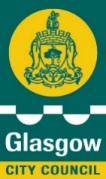 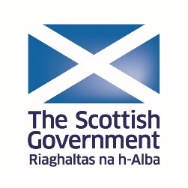 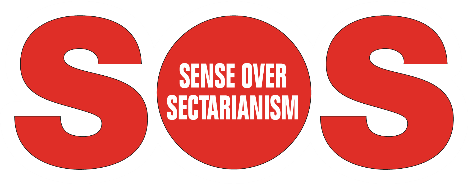 Employment, Social Media & Sectarianism
The opportunity to gain, or keep, an employed position is increasingly influenced by the “Digital Footprint” of an applicant or employee.
Offensive behaviour & hate crime including Sectarianism is a key component of this situation.
Digital Footprint Definition
Digital Footprint: the information about a particular person that exists on the Internet as a result of their online activity
Equality Act 2010
Protected Characteristic: The nine groups protected under the Equality Act 2010
Equality Act 2010 Protected Characteristics
Race
Religion or Belief
Gender
Sexuality
Marriage or Civil Partnership
Pregnancy & Maternity
Transgender
Age
Disability
Offence
Work together to come up with a definition of Offence?
Offence
Offence: the condition of having your feelings hurt esp. because someone has been rude or showed a lack of respect: 

E.G: Do you think he took offense (= was upset) at the joke about his age?
Hate Crime
Work together to come up with a definition of Hate Crime?
Hate Crime
Hate Crime: The term 'hate crime' can be used to describe a range of criminal behaviour where the perpetrator is motivated by hostility or demonstrates hostility towards the victim's disability, race, religion, sexual orientation or transgender identity
Hate Crime / Behaviours
Work together to come up with a examples of hate Crime/ Behaviours?
Hate Crime / Behaviours
Hate Crime/Behaviours: A hate crime can include verbal abuse, intimidation, threats, harassment, assault and bullying, as well as damage to property
Example One – 16 year old School Boy
A 16 year old School boy was arrested for allegedly making sectarian & racist comments n twitter after the Clutha Vaults helicopter crash.
He was arrested and detained in custody before appearing at Ayr Sherriff Court
https://www.eveningtimes.co.uk/news/13268867.Teenager_arrested_for_allegedly_posting_sectarian_and_racist_comment_online_following_Clutha_crash/
Example Two – David Limond
AN unofficial Rangers podcaster has been sentenced to six months in prison for making sectarian threats to a journalist. David Limond, 41, from Ayr, was also handed a three-year non-harassment order at Ayr Sheriff Court today. He had been convicted in December after calling journalist Angela Haggerty “Taig of the day” in his podcast, using a derogative word to describe Irish Catholics, and encouraged listeners to abuse her on Twitter.Read more at: https://www.scotsman.com/news/david-limond-jailed-for-6-months-for-sectarianism-1-3262906
Example Three – David Craig
A man who admitted posting a picture of Neil Lennon covered in bullet wounds on a social networking site has been jailed for 14 months.
At Glasgow Sheriff Court, David Craig, 24, was also banned from all football grounds in the UK for three years.
Craig posted abuse about the Celtic manager and Rangers slogans on his Facebook page after the so-called Old Firm "shame game" in March 2011.
Sheriff Martin Jones told Craig that his actions were "vile and hateful."
Craig, from Paisley, moved to Northern Ireland after receiving death threats
https://www.bbc.co.uk/news/uk-scotland-glasgow-west-17219700
Example Four – William Kilpatrick
A Rangers fan has been jailed for nine months after he was convicted of targeting Celtic manager Neil Lennon with an offensive post on Facebook.
William Kilpatrick, 22, from Bannockburn, was sentenced to nine months in prison at Stirling Sheriff Court on Wednesday after he was found guilty of posting the sectarian message on the social networking site. 
The court heard that on April 24, 2011 after a Rangers v Celtic football match, Kilpatrick posted a message on Facebook targeting Lennon which was of an offensive, threatening and sectarian nature.
https://stv.tv/news/stirling-central/245012-william-kilpatrick-jailed-for-threatening-facebook-posts-about-neil-lennon/
Example Five – Megan McFadden
Megan McFadden, who played for Celtic ladies 20s team, was in line to sign for the first team but the club said last night she is not registered with them and will not be in the future.
Megan took to Facebook on Sunday morning just hours before Celtic played Rangers in the League Cup semi-final and wrote: ‘Keeping quiet on Facebook today as my choice of words could be rather offensive to the unfortunate members of species who pull on a blue shirt this morning.
‘May the odds be ever in your favour. HAHAH f***ing joke, right inty these dirty orange inbred monkey b******* the day Celtic. COYBIG HAIL HAIL.’
https://www.dailyrecord.co.uk/news/scottish-news/young-celtic-ladies-starlet-gets-5096139
Example Six – Sean Cowan
A RANGERS fan who threatened to shoot Neil Lennon in a foul-mouthed facebook rant has been spared jail.
Sean Cowan, 54, threatened to kill the Hibs boss after he cupped his ears in celebration during a game between at Ibrox.
At around 10pm that night, Cowan went on to Facebook and posted: “Somebody give me a weapon and I will shoot this little terrorist c**t in the head with impunity.
“I’m serious. I would.
“I can get one, not a problem. Police Scotland are probably all over it now though. I have previous for firearms so I’m expecting a chap soon.”
Cowan tried to cover his tracks by deleting the messages but was snared after screenshots of the messages were passed to cops – leading to his arrest and conviction.
https://www.thescottishsun.co.uk/news/1869591/rangers-fan-sean-cowan-neil-lennon-shoot-threat-facebook-spared-jail/
Example Seven – Deryck Conner
A RANGERS supporter has been fined £700 after sending a racist tweet about Celtic striker Moussa Dembele.
Bigot Deryck Connor also sent offensive tweets about former Celtic star Chris Sutton and the Pope
After being caught and charged, Connor said he felt “humiliated” over his actions and has given up his season ticket for Ibrox.
Connor, 25, of The Beeches, Lochgelly, appeared in the dock at Dunfermline Sheriff Court.
https://www.thescottishsun.co.uk/news/1400652/rangers-supporter-tweets-moussa-dembele-chris-sutton/
Example Eight – Crown Prosecution Staff
Three Crown Office workers have been caught making vile comments about colleagues on a work messaging system
Shocked staff blew the whistle on the men after spotting the offensive remarks on their computer screens.
Following an internal probe, the men were found to have breached strict rules on bullying, harassment and discrimination.
As a result, one worker has been sacked and another has resigned.
A third, who had a senior managerial role, was given a final written warning.
https://www.dailyrecord.co.uk/news/scottish-news/workers-caught-crown-office-abuse-10762284
Hate Crime & Hate Behaviour
Think about the comments and photos which appear on your newsfeeds across your social media platforms
Are there instances of hate crime?
Are there examples of hate behaviour?
Any Questions???
Twitter Details
@sos-glasgow